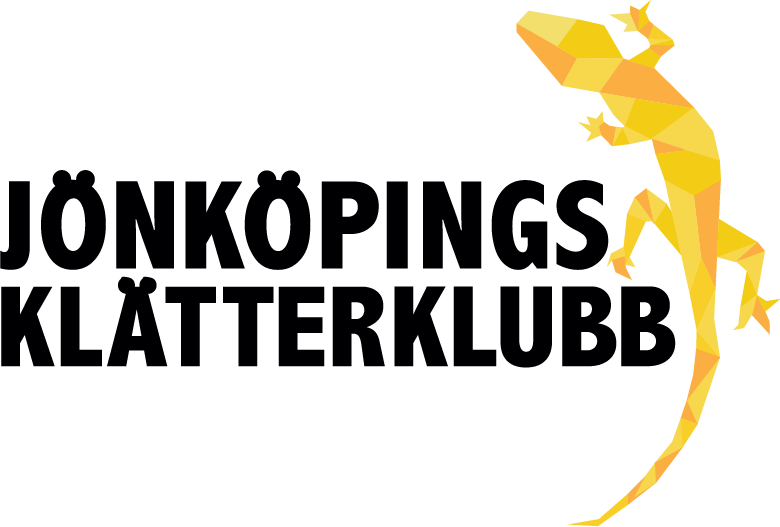 ÅRSMÖTE JKK
250325
DAGORDNING ÅRSMÖTE
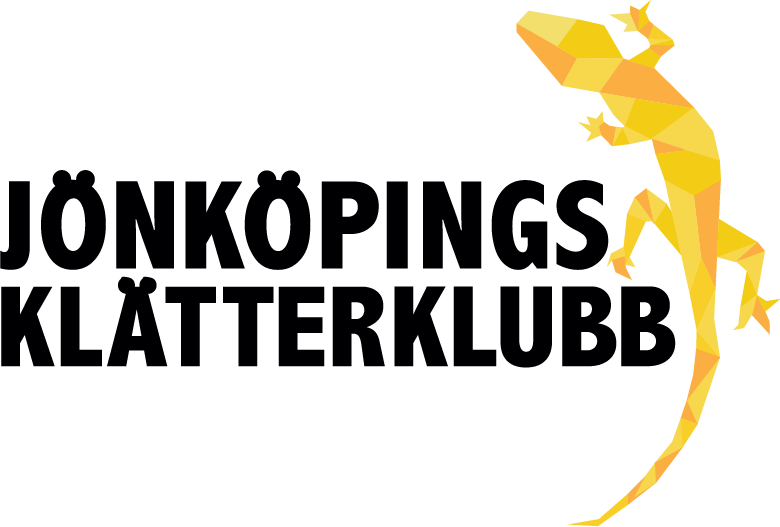 1. Fastställande av röstlängd för mötet. 
2. Val av ordförande och sekreterare för mötet. 
3. Val av protokolljusterare och rösträknare. 
4. Fråga om mötet har utlysts på rätt sätt. 
5. Fastställande av föredragningslista. 
6a. Styrelsens verksamhetsberättelse för det senaste verksamhetsåret 
6b. Styrelsens förvaltningsberättelse (balans- och resultaträkning) för det senaste räkenskapsåret. 
7. Revisorernas berättelse över styrelsens förvaltning under det senaste verksamhets-/räkenskapsåret. 
8. Fråga om ansvarsfrihet för styrelsen för den tid revisionen avser. 
9. Fastställande av verksamhetsplan samt behandling av budget för det kommande verksamhets-/räkenskapsåret. 
10. Behandling av styrelsens förslag och i rätt tid inkomna motioner. 
11. Val av: 
kassör för en tid av 1 år. 
sekreterare för en tid av 2 år. 
tre ledamöter för en tid av 2 år.
två suppleanter i styrelsen för en tid av 1år. 
en revisor jämte suppleanter för en tid av ett år. 
revisorsuppleant. 
två ledamöter i valberedningen för en tid av ett år, av vilka en skall utses till sammankallande.
12. Övriga frågor
13. Mötet avslutas
PUNKT 1-5
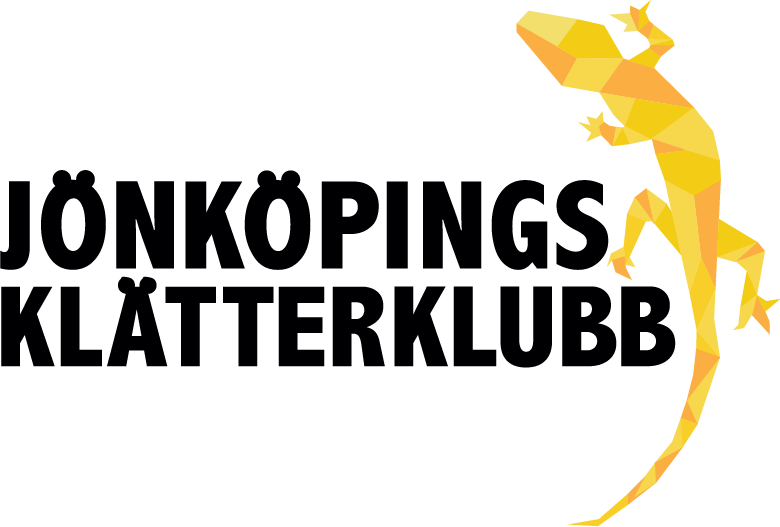 1. Fastställande av röstlängd för mötet. 
2. Val av ordförande och sekreterare för mötet. 
3. Val av protokolljusterare och rösträknare. 
4. Fråga om mötet har utlysts på rätt sätt. 
5. Fastställande av föredragningslista.
6A: VERKSAMHETSBERÄTTELSE
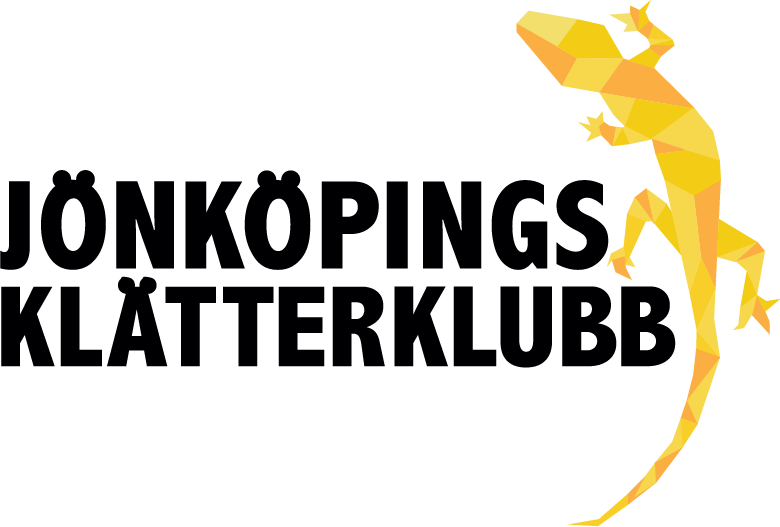 Antalet medlemmar under 2024 var 98 st.

Styrelsen har bestått av:
Ordförande: 		Håkan Johansson
Kassör: 			Jessica McGlynn
Ledamot: 		Stefan Kautto
Ledamot:			Henrik Wallenborg
Ledamot:			Philip Walfridsson
Ledamot: 		Richard Liv
		
Ansvarsroller:
Kurs-ansvarig:				Håkan Johansson
Barn- och ungdomsansvarig:			Håkan JohanssonPrövapå-ansvarig:				Håkan Johansson
Valberedning:				Mattias Roselin
Revisor:					Håkan Hallin
6A: VERKSAMHETSBERÄTTELSE
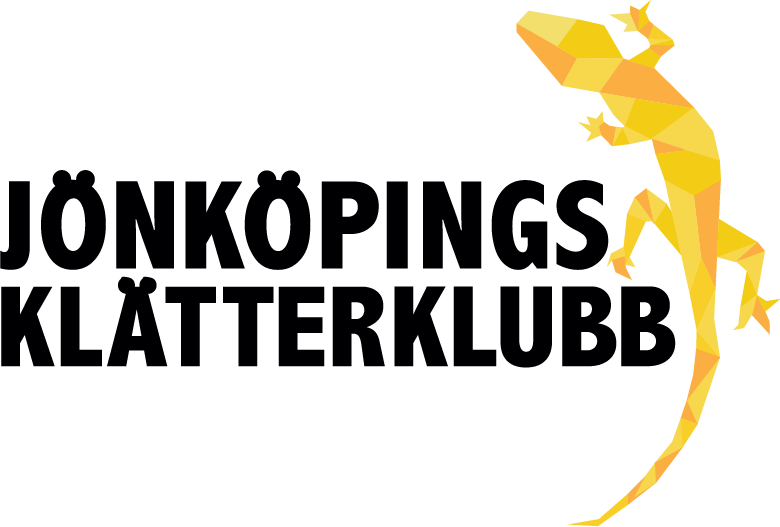 Antal Kurs och Prövapå
Kurser: 2 st
Prövapå: 12 st
Tränare:
Håkan Johansson
Stefan Kautto
Magnus Kuhna
Richard Liv
Philip WalfridssonHenrik Wallenborg
Simon Fryklund
Viktor Ekman
Instruktörer och Pröva-på:
Håkan Johansson
Alva Ekman
Julia Arwidsson
Stefan Kautto
Urban Molander
Albin Johansson
Viktor Ekman
Marie Törnquist
Vilda Törnquist
Henrik HarteliusAlexandra HägerstrandBella Wallenborg
Kent Gustavsson
6A: VERKSAMHETSBERÄTTELSE
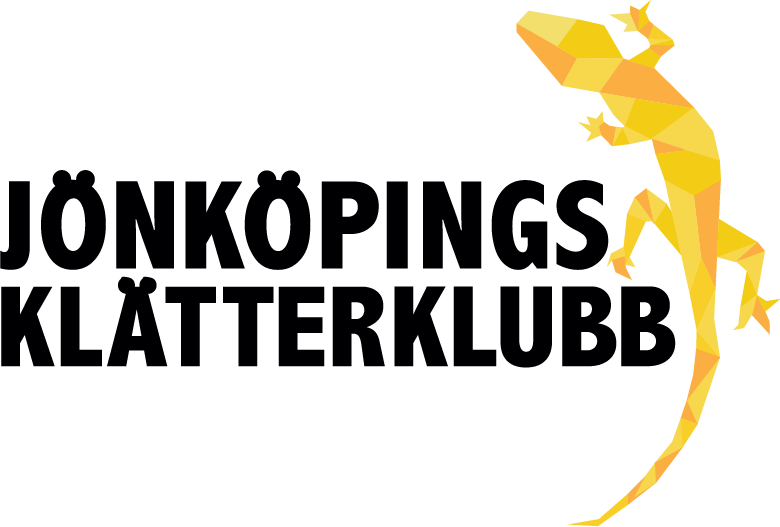 Smålandscupen

Säkerhetsgenomgång, inspektion av klätterväggen

Klubbens utveckling och framtid
Nya förutsättningar
Engagemang

Boulderytorna på Racketcentrum
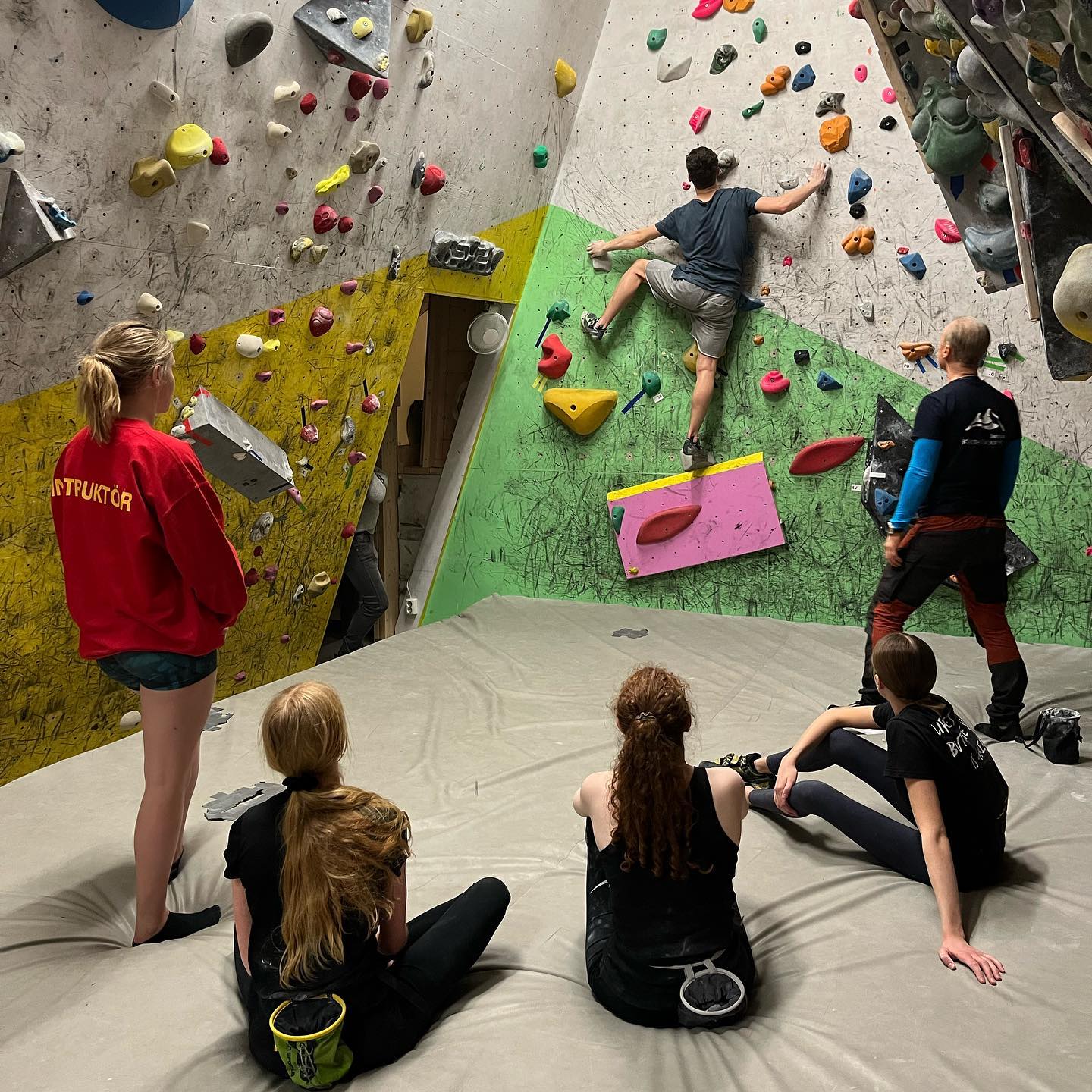 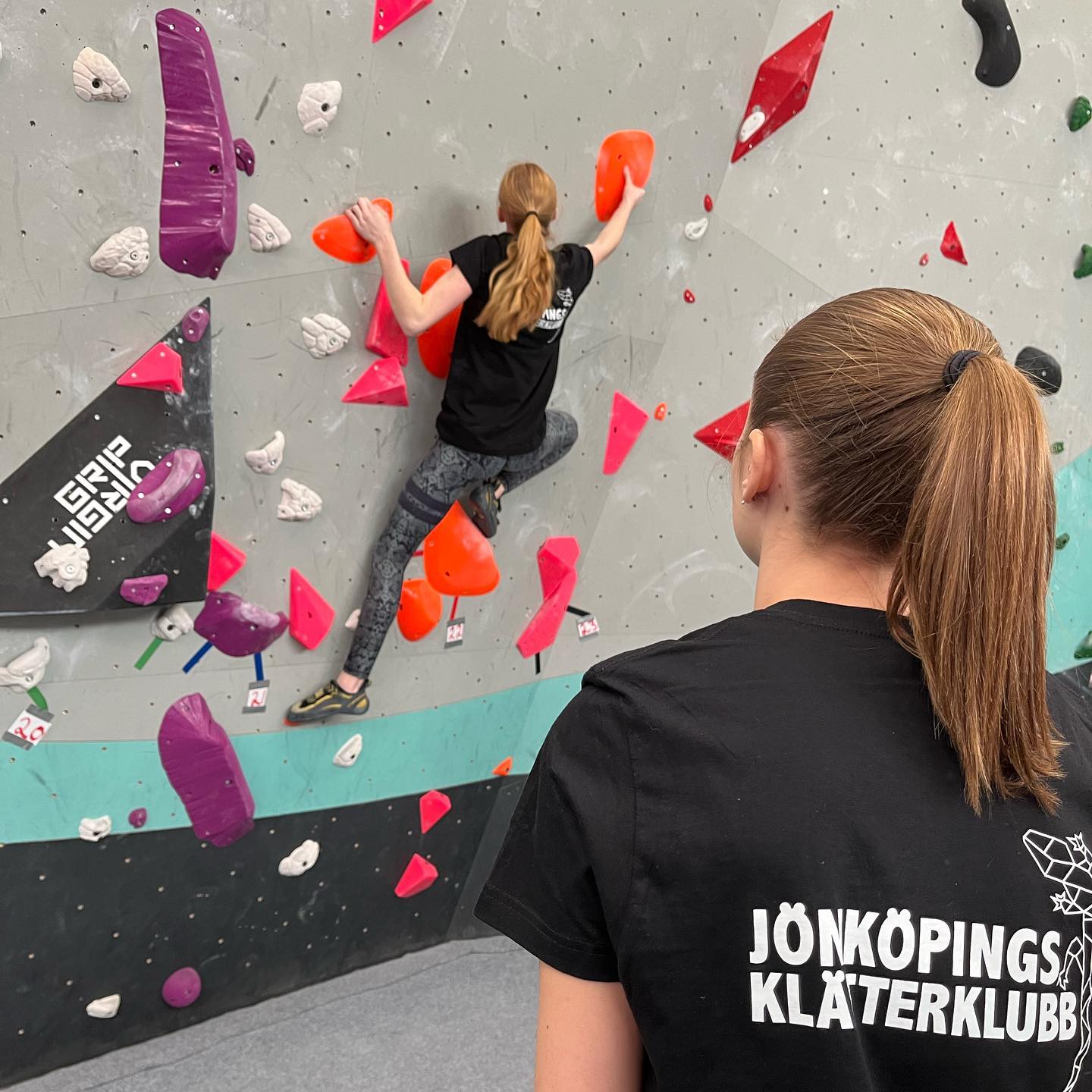 TRÄNINGSGRUPPERNA
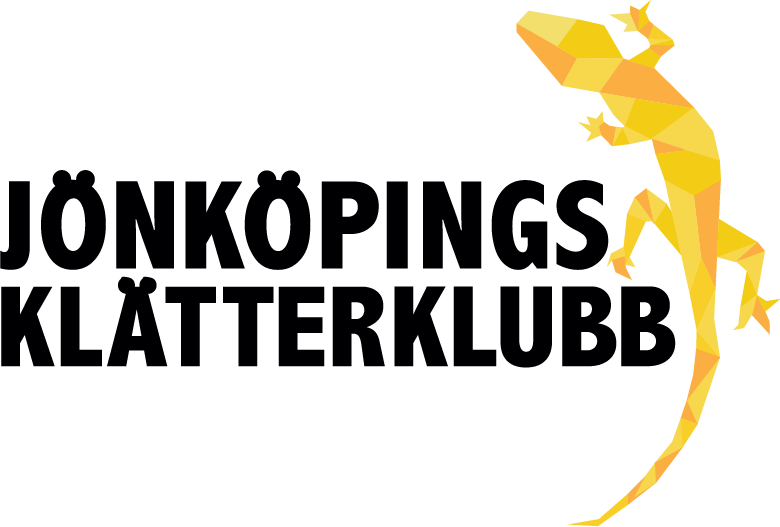 Under 2024 bedrevs 6 ungdomsgrupper samt en vuxengrupp. 
Antal aktiva i träningsgrupper: 87
PRÖVA-PÅ
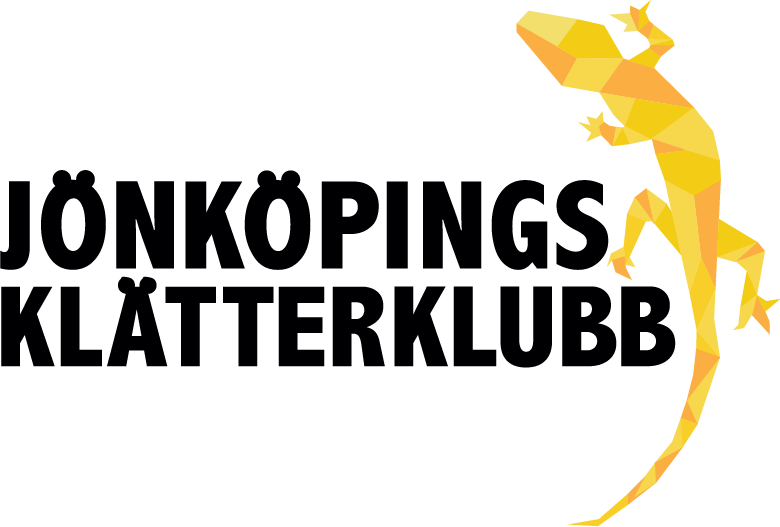 Pröva-på är igång igen!



Sammanställning Pröva-på:
2019	148 000 kr
2022	21 000 kr
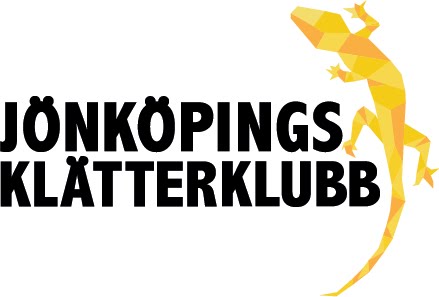 6B: EKONOMI  (KOMMENTARER)
Året resulterade i ett negativt resultat på -  kr.
Färre Prövapåer, färre kurser, mindre medlemmar
Pröva-på ger mest till klubben i relationen intäkt vs kostnader, dvs bruttomarginal.
Hyran höjdes till 125 000 kr.
7: REVISORSBERÄTTELSE
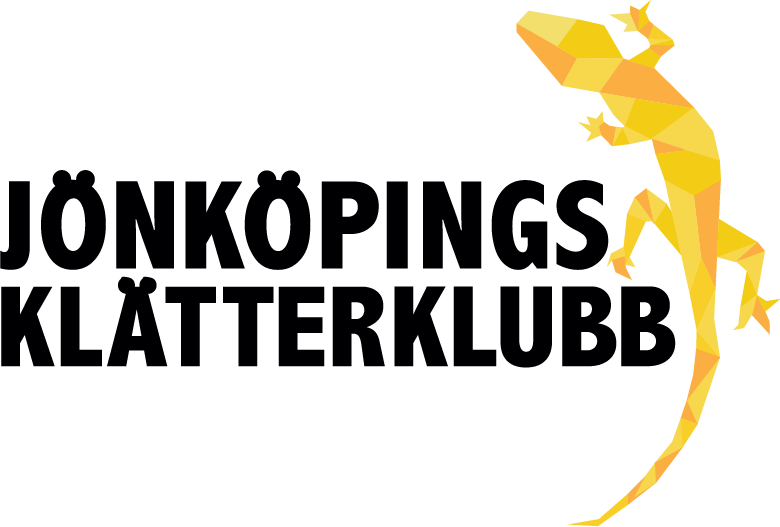 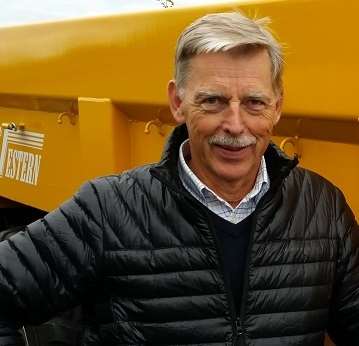 Revisor JKK: 
Håkan Hallin
8: ANSVARSFRIHET
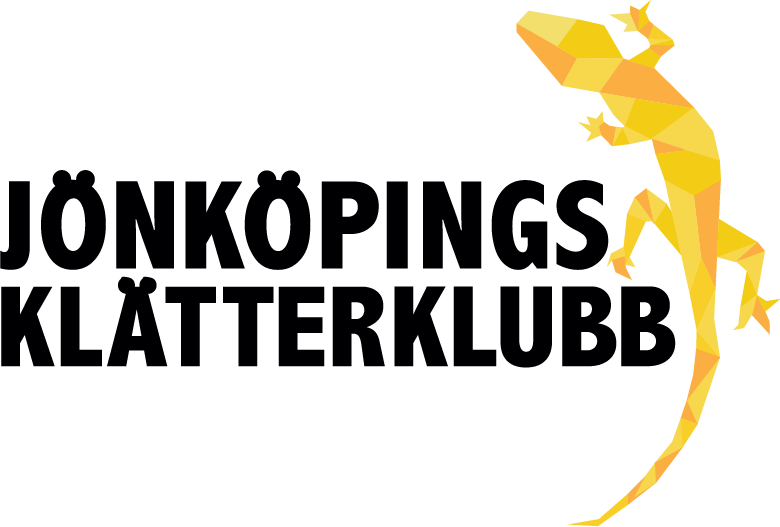 Fråga om ansvarsfrihet för styrelsen för den tid revisionen avser.
9: VERKSAMHETSPLAN 2024
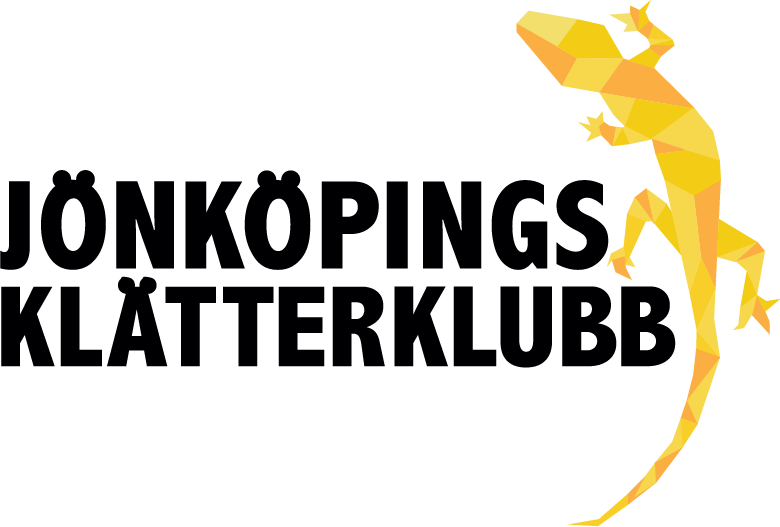 TRÄNINGSGRUPPER: 
- Jämna ut kötiden genom att etablera fler ungdomsgrupper- Synliggöra utvecklingsstegen man kan ta som Pröva-på. Tränare, Instruktör- Erbjuda tränarutbildning
- Digital administration, kommunikation och närvaroregistreringMÅL: 75 aktiva i träningsgrupper


PRÖVA-PÅ: - Återetablera Pröva-på, både öppna och privat- Tillsätta en Pröva-på-ansvarigMÅL: 50 000 kr i intäkt
9: VERKSAMHETSPLAN 2024
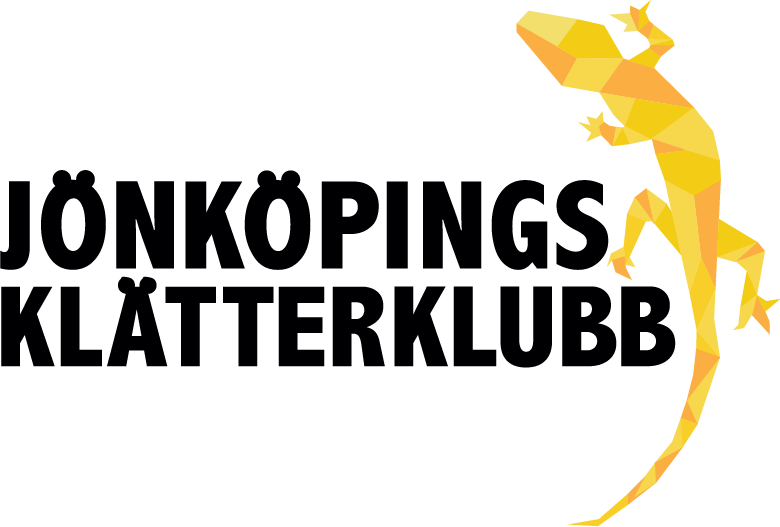 KURSER: - Erbjuda kurser men färre tillfällen- Fokus på säkringskurs för träningsgrupper och Grönt kort efter behov
MÅL: fler instruktörer till kurser och prövapåer.
9: VERKSAMHETSPLAN 2023
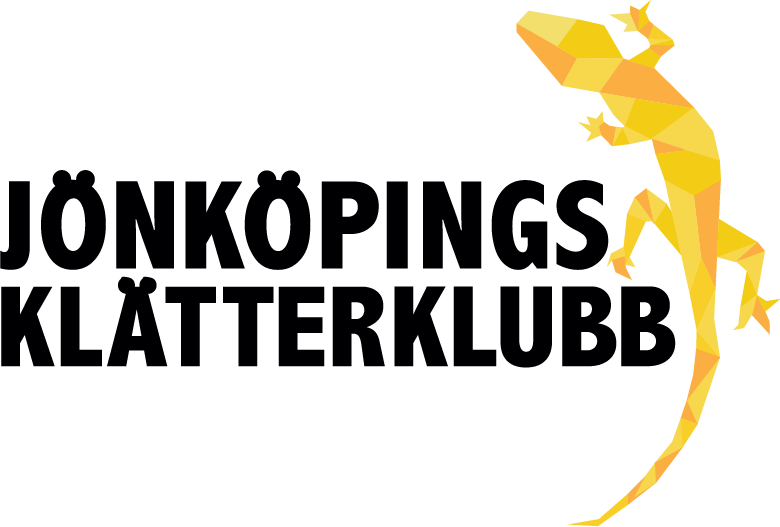 LEDBYGGARGRUPPEN:- Vi har inga medlemmar 
- Mål är att ha en utbildning under året och samtidigt bygga om del av väggarna


KLUBBENS UTVECKLING: - Ta fram långsiktig målbild och plan för klubbens utveckling- Arbeta för att stärka klubbkänslan och engagemanget - Stärka kommunikationen med medlemmarna
- Undersöka möjligheter till ny boulderavdelning alt ytterligare utrymme för väggar. Starta en arbetsgrupp runt detta i samarbeta med RC och eventuellt SKFMÅL: Presentera långsiktig målbild och plan vid nästa årsmöte
9: BUDGET 2024
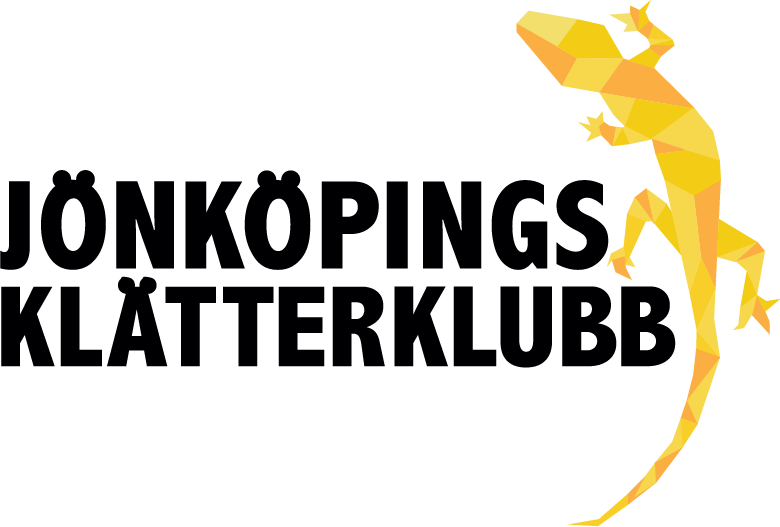 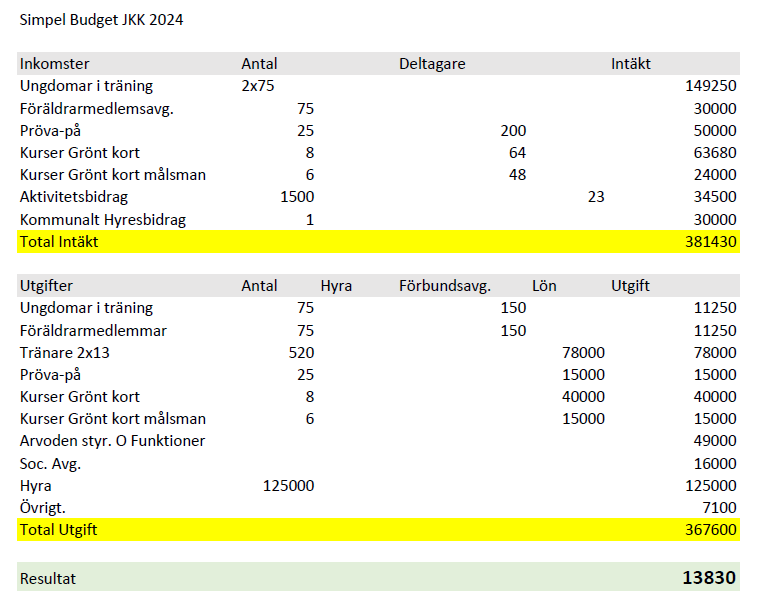 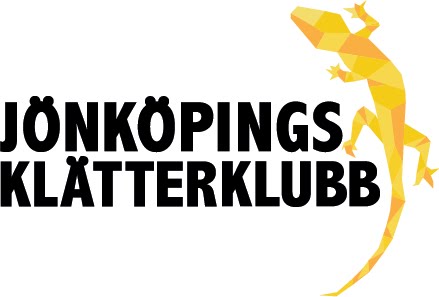 9: BUDGET 2024 (KOMMENTARER)
Minskat antal medlemmar
Vi behöver komma igång med och upprätthålla Pröva På som ger mest till klubben i relationen intäkt vs kostnader, dvs bruttomarginal.
Fler kurser kräver fler instruktörer
Hyran höjs till 125 000 kr.
10: PROPOSITIONER
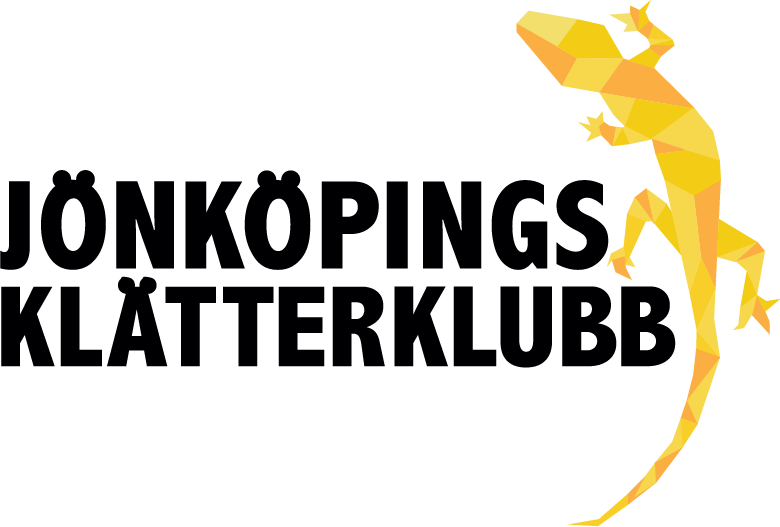 10: MOTIONER
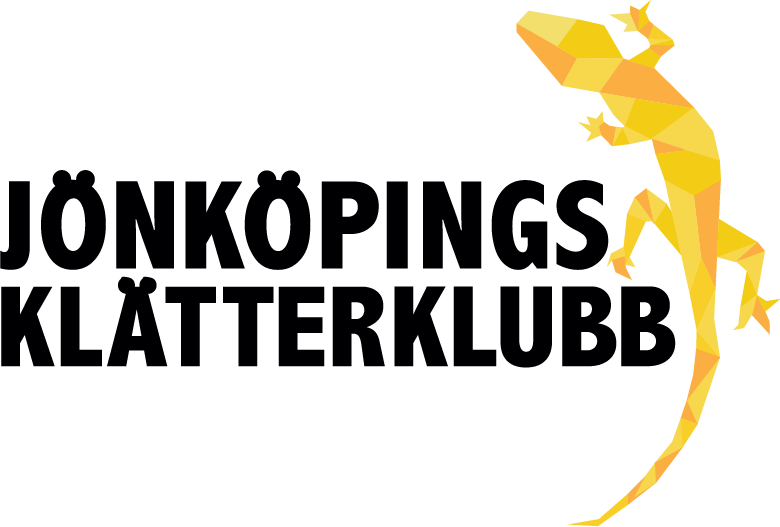 11: VAL
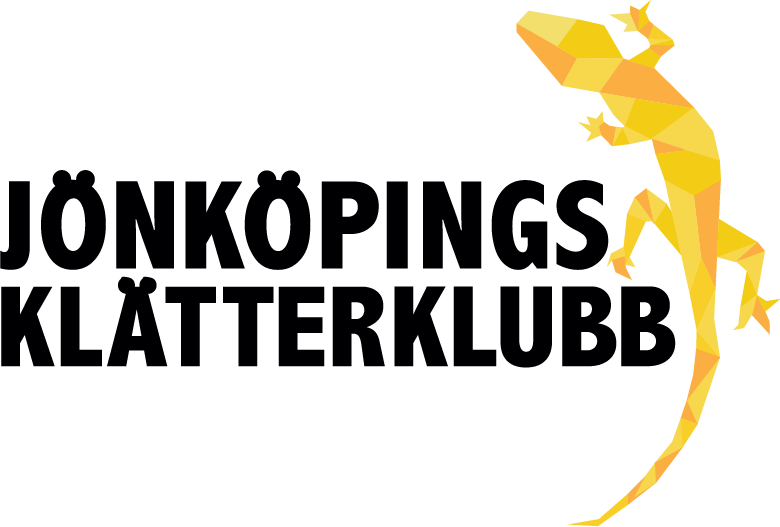 Kassör för en tid av 1 år. 

Sekreterare för en tid av 2 år. 

Tre ledamöter för en tid av 2 år.

Två suppleanter i styrelsen för en tid av 1år. 

En revisor för en tid av ett år. 

Revisorsuppleant. 

Två ledamöter i valberedningen för en tid av ett år, av vilka en skall utses till sammankallande.
12: ÖVRIGA FRÅGOR
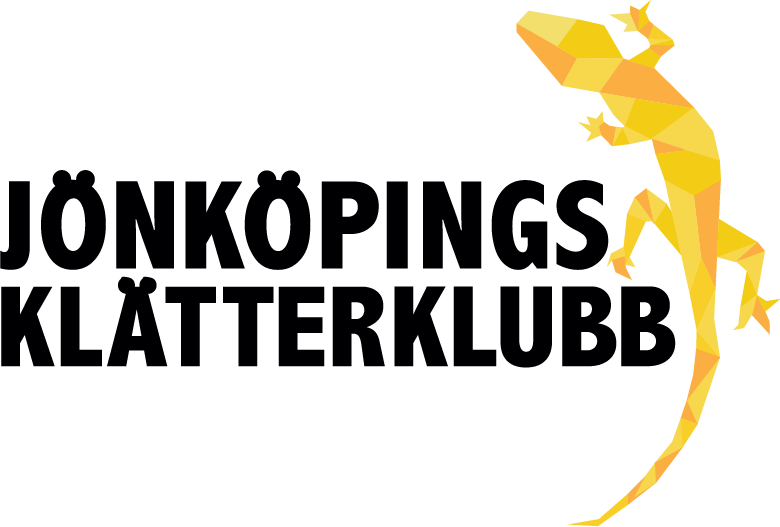 Förslag har inkommit om att medlemsavgiften inte ska ingå i terminsavgiften. Idag är terminsavgiften 1050 kr. Det främsta skälet är att många bäckar små bidrar till att stärka klubbens ansträngda ekonomi som i sin tur bidrar till att fortsätta främja klättringens utveckling i Jönköping.
[Speaker Notes: 12 tillfällen á 75 minuter
Pris: 2 050/termin]
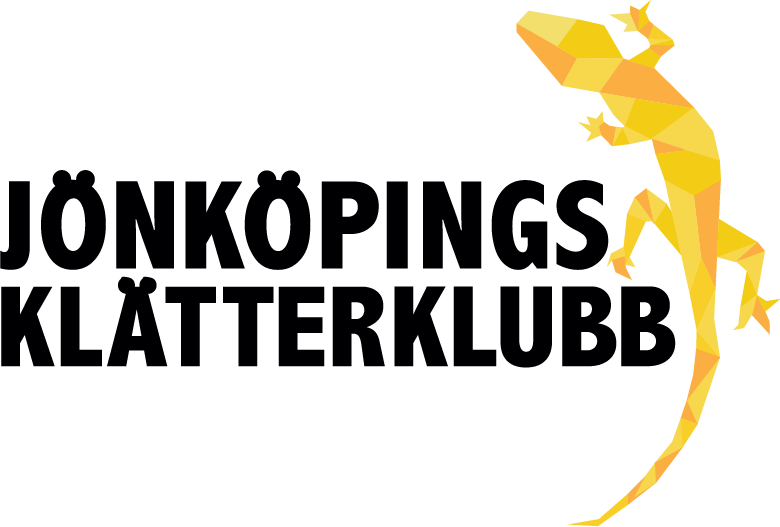 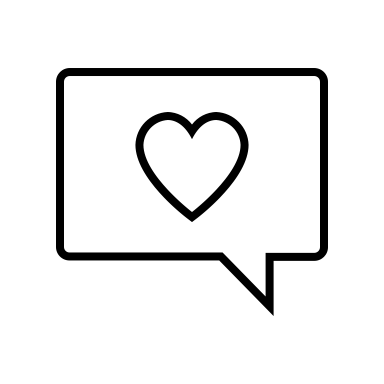 TACK FÖR IDAG!